Extending the Limits of Tranctability
CS3230R Presentation
Introduction
We have studied many efficient techniques for solving problems, such as divide and conquer, greedy algorithm, dynamic programming…
We also find that some problems are NP-complete or even PSPACE-complete
We derive a two-pronged approach to dealing with new computational problems.
Two-pronged Approach
First, try to develop an efficient algorithm
If fails, try to prove it NP-complete (or even PSPACE-complete)
In the end, you end up either a solution to the problem or a potent “reason” for its difficulty
Problem
Some people are not satisfied with the resolution that it’s NP-hard and that they should give up on it
They want a solution as good as possible even if it is not the optimal answer
Problem
E.g Independent Set Problem
Recap: a set of vertices in a graph (emphasized using blue), no two of which are adjacent
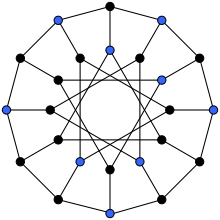 Independent Set Problem
Even if we can’t find the largest independent set in a graph, try to compute for more available time, and output largest independent set we can find.
Preview
1. Finding small vertex covers
2. Solving NP-hard problems on trees
3. Coloring a set of circular arcs
4. Tree decompositions of graphs
5. Constructing a tree decomposition
Solvable Instances of NP-complete
Idea: Worst-case of NP-complete problems are hard to solve, but it’s possible that we are not in the “worst case”
Maybe the instance has some special structure that makes things easy
We will explore two cases: Vertex Cover Problem and the input of a NP problem is a tree
Vertex Cover Problem
Definition: finding the smallest number of vertices (as a set) such that each edge of the graph is incident to at least one vertex of the set
Not optimal: 
Optimal:
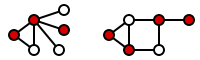 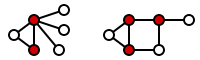 Vertex Cover Problem(cont)
Notations
n: the number of nodes in the graph
k: the allowable size of a vertex cover (cannot be greater than k)
Suppose k is a constant, we just try all the subsets of V of size k to see if any of them is a vertex cover
Subsets: O(n choose k)
Checking each subset takes O(kn), since for each vertex in k, check if it is connected with other vertices takes O(n)
In all, O(kn(n choose k)) = O(kn^(k+1)), since O(n choose k) < O(n^k)
Vertex Cover Problem(cont)
Cost: O(kn^(k+1))
Observation: 
1. If k is a function of n, the cost grows fast
2. Even if k is small, the cost is already too big
E.g n = 1000, k = 10 take more than 10^24 seconds to decide, larger than the age of the universe!
Solution: use a better algorithm
Idea: we want to separate n and k in the n^k+1
Vertex Cover Problem(cont)
Designing the algorithm
Observation: If a graph has a small vertex cover, then it cannot have many edges
(10.1) If G = (V,E) has n nodes, the maximum degree of any node is at most d, and there is a vertex cover of size at most k, then G has at most kd edges
Proof: Let S be a vertex cover in G of size k’ <= k Every edge has at least one end in S, but can cover at most d edges. There can be at most k’d <= kd edges
Vertex Cover Problem(cont)
(10.2) If G = (V,E) has n nodes and a vertex cover of size k, then G has at most k(n-1) <= kn edges
Proof: just substitute d with n - 1
Vertex Cover Problem(cont)
Definition: G-{u} is the graph obtained by deleting u and all its incident edges
(10.3) Let e = (u,v) be any edge of G. The graph G has a vertex cover of size at most k if and only if at least one of the graphs G – {u{ and G – {v} has a vertex cover of size at most k - 1
Vertex Cover Problem(cont)
Proof of (10.3):
=> Suppose G has a vertex cover S of size at most k
Then S contains at least u or v. The set S –{u} must cover all edges that have neither end equal to u. Therefore S – {u} is a vertex cover all edges that have neither end equal to u
<= Suppose G – {u} has a vertex cover of size at most k – 1 and vertex cover T. T U {u} covers all edges in G with size at most k.
Vertex Cover Problem(cont)
Algorithm:
To search for a k-node vertex cover in G:
    if G contains no edges, then the empty set is a vertex cover            (special case)
    if G contains > k|V| edges, then it has no k-node vertex cover       (special case)
    else let e = (u,v) be an edge of G
          Recursively check if either of G – {u} or  G – {v} has a vertex cover of size k - 1 
    if neither of them does, then G has no k-node vertex cover
    else, on e of them (say, G –{u})has a (k -1) node vertex cover T
        In this case, T U {u} is a k-node vertex cover of G
    endif
endif
Vertex Cover Problem(cont)
Analyzing the algorithm
Picture the recursive execution of the algorithm as giving rise to a tree, each node corresponding to a different system call
A node has two children                  
The tree has at most 2^(k+1) nodes, each call spends O(kn)
(show drawing)
Vertex Cover Problem(cont)
(10.4) The running time of the Vertex Cover Algorithm on an n-node graph with parameter k , is O(2^k * kn)
Proof: Let T(n,k) denotes the running time on an n-node graph with parameter k
   T(n, 1) <= cn (since we have each call has cost O(kn), now k = 1)
    T(n,k) <= 2T(n,k-1) + ckn
    By induction, we have T(n,k) <= 2T(n-1, k-1) + ckn
                                                      <=2c*(2^(k-1))*(k-1)n + ckn
                                                      =c*(2^k) *(kn) – c*2kn + ckn
                                                      <=c*(2^k)*kn          (2^k > k for k >=1)
Vertex Cover Problem(cont)
Comparison
Previous cost O(k(n^(k+1)))
New cost O((2^k) * kn)
For n = 1000, k = 10, only takes a few seconds
Previouly, more than the age of universe
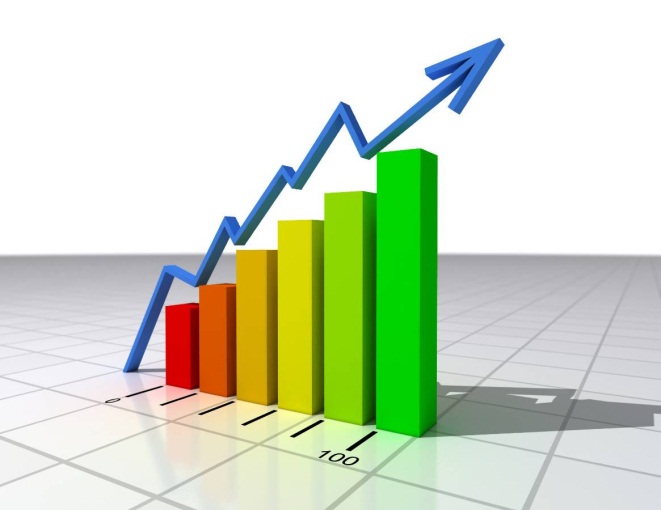 Solving NP-Hard Problems on Trees
For solving Vertex Cover Problem, we try to solve with small parameters. For this section, we solve problems whose input graph is structurally simple
2 problems
1. Independent Set Problem solved by greedy algorithm
2. Maximum-Weight Independent Set Problem by dynamic programming
Greedy algorithm for Independent Set on trees
Crucial property of trees: every tree has at least one leaf – a node of degree 1     (connected with its parent)
Idea: consider a leaf v, and let (u,v) be the unique edge incident to v.
2 cases:
If we include v, the only node directly blocked is u
If we include u, not only block v, but also other nodes joined to u as well
Desicion: since we want to maximize the size of independet set, including v is better or at least as good as including u
Greedy algorithm for Independent Set on trees
(10.5) If T =(V,E) is a tree and v is a leaf of the tree, then there exists a maximum-size independent set that contains v
Proof: Let e = (u,v) be the unique edge incident to node v. At least u or v is in S (independent set). 
3 cases:
1. If neither present, add v to S, size increases
2. If v є S, then done
3. If u є S, then we obtain another independent set with the same size by deleting u and inserting v
Greedy algorithm for Independent Set on trees
Use the previous idea repeatedly to identify and delete nodes that can be placed in the independent set. T may become disconnected.
A more general case: find the Maximum-Weight Independent Set Problem for a forest. 
Idea: an optimal solution for a forest is the union of optimal solutions for each tree component.
Greedy algorithm for Independent Set on trees
Algorithm
Idea: delete v (included) and u (cannot be included) and all incident edges to obtain a smaller tree
To find a maximum-size independent set in a forest F:
    let s be the independent set to be constructed       (initially empty)
    While F has at least one edge
        Let e = (u,v) be an edge of F such that v is a leaf
        Add v to S
        Delete from F nodes u and v, and all edges incident to them
    Endwhile
Return S
Greedy algorithm for Independent Set on trees
Implementation
To run fast, we should find an edge incident to a leaf efficiently (maintain the forest)
Limitation: the greedy algorithm cannot always find a leaf on general graphs
E.g. A circle
Maximum-Weight Independent Set on Trees
Goal: to find an independent set S in the graph T = (V, E) so that the total weight ∑vϵS W(v) is as large as possible
Edge e  = (u,v) v is the leaf
Case 1: weight(v) >= weight(u) use greedy algorithm
Case 2: weight(v) < weight(u)
2 possibilities:
  p1: more weight if including u
  p2: more options if including v
Special case: If u’s adjacent nodes are all leaves, including u or all leaves
Maximum-Weight Independent Set on Trees
Algorithm: Dynamic programming
First to consider: subproblems
Construction of subproblems: 
1. Root the tree T at an arbitrary node r. 
2. For any node u != r, the parent p(u) of u is the node adjacent to u along the path from the root r. 
3. The other neighbors of u are its children. 
4. The node u and its descendants form a subtree Tu
Maximum-Weight Independent Set on Trees
Special Case 1: if u != r is a leaf, then Tu consists of a single node (u itself)
Special Case 2: if children(u) are all leaves, Tu is discussed above. (including u or all the leaves)
General Case 1: If we include u, we cannot include any of its children
General Case 2: If we do not include u, then we have the freedom to include or omit these children
Therefore, for each subtree Tu, there are two subproblems including u or not
Maximum-Weight Independent Set on Trees
Notation 
1. OPTin(u): maximum weight of an independent set of Tu that includes u
2. OPTout(u): maximum weight of an independent set of Tu that does not include u
Now consider 2 cases:
Case 1: u is a leaf. OPTout(u) = 0 OPTin(u) = Wu
Case 2: u has children
OPTin(u) = Wu + ∑vϵchildren(u)OPTout(v)
OPTout(u) = ∑ vϵchildren(u) max(OPTout(v), OPTin(v))
Maximum-Weight Independent Set on Trees
Algorithm
To find a maximum-weight independent set of a tree T:
Root the tree at a node r
For all nodes u of T in post-order
If u is a leaf then set the values:
	Mout[u] = 0;
	Min [U] = Wu;
    Else set the values:
	Min[u]= Wu + ∑vϵchildren(u)Mout(u)
    Mout[u] = ∑ vϵchildren(u) max(Mout(u), Min(u)
         Endif
     Endfor
     Return max(Mout [r], Min[r])
Coloring a Set of Circular Arcs
Wavelength-division multiplexing
If the paths Pi and Pj share some edge in G, it is still possible to send data along these two streams simultaneously as long as they are routed using different wavelengths.
Path Coloring Problem: assign a wavelength to each stream Pi such that each pair of streams that share an edge in the graph are assigned different wavelengths.
Restrictions on underlying network structure: a ring
Coloring a Set of Circular Arcs
A valid assignment using k = 3 wavelengths
Wavelength 1: paths a and e
Wavelength 2: paths b and f
Wavelength 3: paths c and d
Paths are arcs, network as 
   circle, Circular-Arc Coloring
   Problem
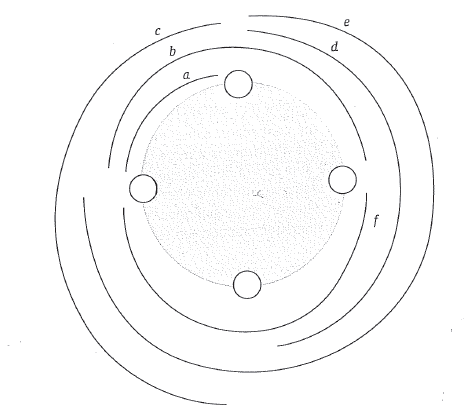 Coloring a Set of Circular Arcs
It is possible to solve Circular-Arc Coloring Problem in time polynomial in n
Special Case: Interval  Coloring, coloring intervals on a line
The number of colors required is clearly at least the depth, since intervals containing a common point need different colors; one never needs a number of colors that is greater than the depth
Does not hold for Circular-Arc Coloring
Coloring a Set of Circular Arcs
Depth 2, but 3 colors
Idea: transform to Interval
   Coloring Problem
First step: cut the cycle by 
   slicing through the edge 
   (vn, v1) (vn and v1 are 
   nodes), and then unroll 
   the cycle into a path G’
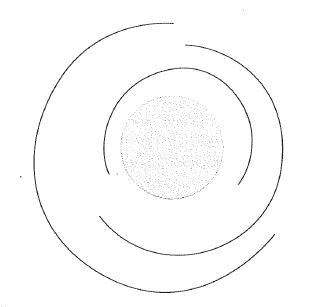 Coloring a Set of Circular Arcs
G’ has the same nodes as G plus two extra ones v0 (adjacent to v1) and vn+1 (adjacent to vn)
Suppose P1, …, Pk are the paths 
    containing edge (vn, v1), so each 
    path is sliced into two, noted as Pi’ 
    (starting at v0) and Pi’’(ending 
    at vn+1)
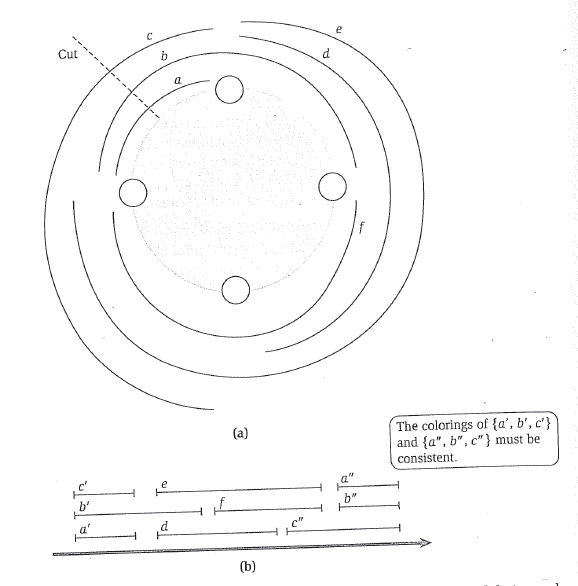 Coloring a Set of Circular Arcs
Interval Coloring instance: depth k, the intervals are P1’, P2’, … , Pk’, Pk+1, … , Pm, P1’’, … , Pk’’
Problem: our interval coloring may well not have given the paths Pi’ and Pi’’ the same color
(10.9) The paths in G can be k-colored if and only if the paths in G’ can be k-colored subject to the additional restriction that Pi’ and Pi’’ receive the same color, for each i = 1, 2 ....., k
Coloring a Set of Circular Arcs
Proof: => If the paths in G can be k-colored, we just assign each of Pi’ and Pi’’ the color of Pi
<= If G’ can be k-colored, we just assign Pi the common color of Pi’ and Pi’’. For the paths not cut, receive the color in G’
Coloring a Set of Circular Arcs
Notation: Si denotes the set of paths containing the edge ei = (vi, vi+1)
Definition: a k-coloring f of Si and a k-coloring g of Sj are consistent if there is a single k-coloring of all the paths that is equal to f on Si and also equal to g on Sj
If f’ denotes the k-coloring of S0 that assigns color i to Pi’, and f’’ denotes the k-coloring of Sn that assigns color i to Pi’’, then we need to decide whether f’ and f’’ are consistent
Coloring a Set of Circular Arcs
Use Dynamic Programming
Subproblem: for each set Si, working order over i = 0, 1, 2, … , n, we will compute the set Fi of all k-colorings on Si (Fi contains all the possibilities) that are consistent with f’. Once we computed Fn, we need to check whether it contains f’’ which is consistent with f’
First step: F0 = {f’}, no other k-coloring of S0 can be consistent with it
Second step: suppose we have computed F0, F1, … , Fi, we show how to compute Fi+1 from Fi
Coloring a Set of Circular Arcs
Si and Si+1 can be divided into 3 types: (actually paths)Type 1: contain both ei and ei+1 (in both Si and Si+1)
   Type 2: end at node vi+1 (in Si but not in Si+1)
   Type 3: begin at node vi+1 (in Si+1 but not in Si)
Definition: a coloring g of Si+1 is an extension of f if all the paths in Si intersecting Si+1 have the same colors with respect to f and g (same path, same color)
Coloring a Set of Circular Arcs
(10.10) The set Fi+1 is equal to the set of all extensions of k-colorings in Fi
Algorithm
To determine whether f’ and f’’ are consistent
       Define F0 = {f’}
       For i = 1, 2, … , n
           For each f belongs to Fi
               Add all extensions of f to Fi+1
           Endfor
       Endfor
       Check whether f’’ is in Fn
Coloring a Set of Circular Arcs
E.g
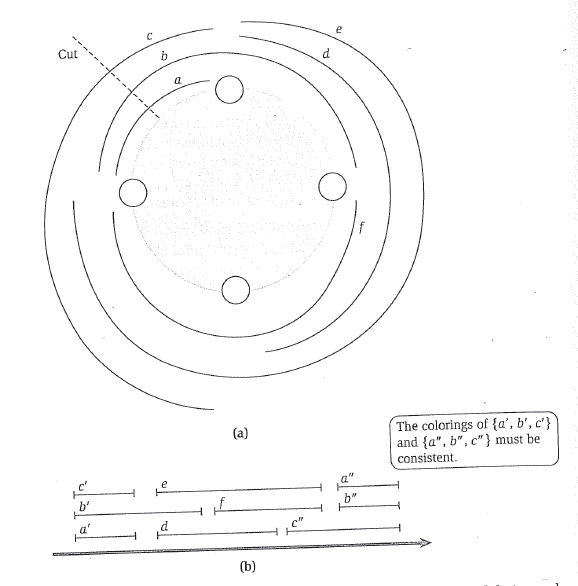 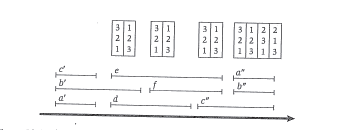 Coloring a Set of Circular Arcs
Removing the Uniform-Depth Assumption (which means the number of paths containing any edge is the same i.e, si)
In general, each edge may carry a different number of paths, up to a maximum of k. (If there were an edge contained in k+1 paths, we can include that the input instance is not colorable with k colors.)
Reduce the general case to the uniform-depth case: for each edge ei that carries only ki < k paths, we add k –ki paths that consist only of the single edge ei(single parth, single edge).
Coloring a Set of Circular Arcs
(10.11) The original instance can be colored with k colors if and only if the modified instance (obtained by adding single-edge paths) can be colored with k colors.
Proof: <= just ignore the single edges we added
=> Suppose the original instance has a k-coloring f. Then we consider the extra single-edge paths one at a time, assigning any free color to each of these paths as we consider them.
Coloring a Set of Circular Arcs
Analyzing the Algorithm
Time is dominated by the computing for the sets F1, F2, … , Fn
To build one of these sets Fi+1, we list all permutations of the colors that f assigns to paths in Si – Si+1 (only belong to Si)
Since Si has k paths, the number of colorings in Fi is at most k! Listing all permutations of the colors that f assigns to Si – Si+1 also involves enumerating a set of size l!, where l <= k is the size of Si – Si+1
Coloring a Set of Circular Arcs
Over the n iterations of the loop, giving O(f(k) * n)
(10.12 Cost) The algorithm described I this section correctly determines whether a collection of paths on an n-node cycle can be colored with k colors, and its running time is O(f(k)*n) for a function f(.) that depends only on k
Proof: analyzed above
Observation: the time needed to go from one to the other could be made to depend only on k, and not on the size of the cycle G or on the number of paths
Tree Decompositions of Graphs
Maximum-Weight Independent Set: we decide whether or not to include a node u in the independent set, the subproblems in each subtree become completely separated.
Problem: in general graphs, there might not be a node that separate the subgraphs
In this section; we define tree-width and give the general approach for solving problems on graphs of bounded tree-width.
Tree Decompositions of Graphs
Two considerations
Consideration 1: find graphs that we can decompose into disconnected pieces by removing a small number of nodes (allow us to implement dynamic programming)
Consideration 2: make precise the intuition conveyed by “tree-like” drawings of graphs (allow us to solve it like a tree)
Tree Decompositions of Graphs
Convert a graph to a tree-like pattern
E.g.
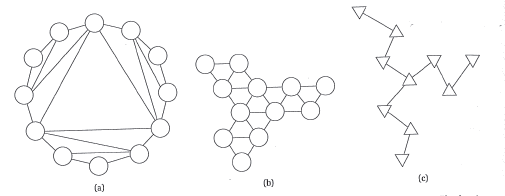 Tree Decompositions of Graphs
We want to represent the tree-like structure of these triangles by having each triangle corresponding to a node in a tree.
Observation of the tree
The same nodes of the graph occur in multiple triangles, even in triangles that are not adjacent in the tree structure
Tree Decompositions of Graphs
Now we will make correspondence between the tree and the graph.
Method: tree decomposition of a graph
Definition: Vt contains the nodes of G associated with node of t (e.g from graph)
The tree T and all the nodes (collections of Vt) must satisfy 3 properties.
Tree Decompositions of Graphs
3 properties:
Node Coverage: Every node of G belongs to at least one piece Vt
Edge Coverage: For every edge e of G, there is some piece Vt containing both ends of e
Coherence: Let t1, t2 and t3 be three nodes of T such that t2 lies on the path from t2 to t3. Then, if node v of G belongs to both Vt1 and Vt3, it also belongs to Vt2
Tree Decompositions of Graphs
Special Case: G is a tree
Build a tree decomposition as follows:
Nodes of T:
A node tv for each node v of G, Vtv = {v}
A node te for each edge e of G, Vte = {u, v} (v is an end of e)
Tree Decompositions of Graphs
Notations
T’ is a subgraph of T, we use GT’ to denote the subgraph of induced by the nodes in all pieces associated with nodes of T’, that is, the set union of Vt (t belongs to T’)
Deleting a node t of T
(10.13) Suppose that T – t has componets T1, … , Td. Then the subgraphs 
    GT1 –Vt, GT2 – Vt, … , GTd – Vt
    a. have no nodes in common
    b. there are no edges between them
Tree Decompositions of Graphs
Result a: have no nodes in common
Proof: Suppose node v belongs to both GTi – Vt and GTj – Vt for some i != j.
1. Then v belongs to some piece Vx with x belongs to Ti and to some piece Vy with y belongs to Tj.
2. Since t lies on the x-y path in T, it follows from the Coherence Property that v lies in Vt and hence belongs to enither GTi – Vt nor GTj - Vt
Tree Decompositions of Graphs
Result b: no edge e = (u,v) in G with one end u in subgraph Gti – Vt and the other end v in GTj – Vt for some j != I
Proof: 1. Suppose an edge exists. By the Edge Coverage Property, there would be some piece Vx containing both u and v.
2. The node x cannot be in both Vx and Vy (result a)
3. Suppose x in Tj. And node u is in the subgraph GTi, so u must be in a set Vy for some y in Ti.
4. Then the node u belongs to both Vx and Vy.
Tree Decompositions of Graphs
5. By Coherence Property again, u belongs to Vt, which is a contradiction
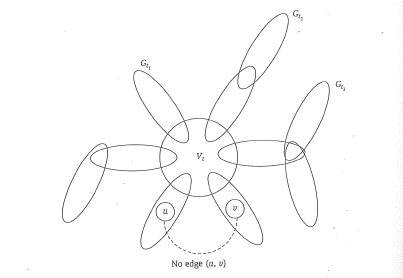 Tree Decompositions of Graphs
Deleting an edge
(10.14) Let X nd Y be the two components of T after the deletion of the edge (u,v). Then deleting the set Vu ∩ Vv from V disconnects G into the two subgraphs Gx – (Vu ∩ Vv) and Gy – (Vu ∩ Vv) 
(a) these two subgraphs do not share any nodes, and (b) there is no edge with one end in each of them
Tree Decompositions of Graphs
Result a: 
1. Suppose there exists a node v belonging to both Gx and Gy must belong to both Vx and Vy. (Coherence Property)
2. Since both Vx and Vy contain v, then Vx ∩ Vy also contain v
3. Therefore, Gx – (Vx ∩ Vy) and Gx – (Vx ∩ Vy) do not contain v
Tree Decompositions of Graphs
Result b:
1. Suppose there is an edge e = (u,v) in G with one end u in Gx – (Vx ∩ Vy) and the other end in Gy – (Vx ∩ Vy)
2. By Edge Coverage Property, there exists some piece Vz containing both u and v. Suppose z belongs to X. Node v also belongs to some piece Vw for w belongs to Y.
3. By Coherence Property, v belongs to Vx and Vy. Hence v belongs to Vx ∩ Vy, which is a contradiction.
Tree Decompositions of Graphs
Every graph has a tree decomposition. Let T be a tree consisting of a single node t. Vt be equal to the entire node set of G (just like the tree decomposition of a tree)
We look for a tree decomposition in which all the pieces are small.
Then the deletion of a very small set of nodes, breaks apart the graph into disconnected subgraphs.
Tree Decompositions of Graphs
Definition
1. Width of a tree decomposition: (T, {Vt}) one less than the maximum size of any piece Vt
                       Width(T,{Vt}) = max |Vt| - 1
    2. Tree-width of a G: the minimum width of any tree decomposition of G
Due to Edge Coverage Property, all tree decompositions must have pieces with at least two nodes, hence tree-width at least 1
Tree Decompositions of Graphs
(10.15) A connected graph G has tree-width 1 if and only if it is a tree
Proof: <= Proved before
=>
Fact: If H is the subgraph of G, then the tree-width of H is at most of tree-width of G
Prove the fact: we can define a tree decomposition of H by keeping the same underlying tree T and replacing each piece Vt with Vt intersects H. (properties still hold)
Tree Decompositions of Graphs
Continue to prove =>
Proof by contradiction
1. Suppose G is a connected graph of tree-width 1 (not a tree)
2. G has a subgraph consisting of a simple cycle C.
3. From the result of the fact, we can just prove the C has tree-width larger than 1
4. Suppose C has a tree decomposition (T, {Vt}) in which each piece had size at most 2.
Tree Decompositions of Graphs
5. It is impossible to disconnect a cycle into two nonempty subgraphs by deleting a single node. This is a contradiction. (Remember that a piece Vx can at most contain 2 nodes)
Tree Decompositions of Graphs
To decrease the number of pieces.
Method: If there exists an edge (x,y) of T such that Vx is a subset of Vy, then we contract the edge (x,y) (folding the piece Vx into the piece Vy)
(10.16) Any nonredundant tree decomposition of an n-node graph has at most n pieces
Proof by induction: n = 1, clear
If n > 1, we first identify a leaf of T.
By the nonredundency condition, there must be at least one node in Vt that does not appear in the neighboring piece, and hence (by the Coherence Property) does not appeat in any other piece.
Tree Decompositions of Graphs
Let U be the set of all such nodes in Vt.
By deleting t from T, and removing Vt from the collection of pieces, we obtain a nonredundant tree decomposition of G-U.
By the inductive hypothesis, this tree decomposition has at most n -|U| <= n – 1 pieces, and so (T, {Vt}) has at most n pieces. (deleted at least one node)
Dynamic Programming over a Tree Decomposition
Recall: for Vertex Cover Algorithm, we pushed the exponential complexity into the parameter k. Now we invented a similar one, tree-width.
Quite similar to Maximum-Weight Independent Set on Trees
Suppose G with a decomposition (T, {Vt}) of width w.
The optimal independent set intersects the piece Vt in some subset U, but we do not know which set U it is. So we enumerate all the possibilities for this subset U
Dynamic Programming over a Tree Decomposition
Since Vt may have size up to w + 1, this may be 2^(w+1) possibilities to consider.
Defining the subproblems
Notation:
1. w(U) total weight of nodes in U
2. ft(U) maximum weight of an independent set S in Gt (requirement S ∩ Vt = U)
Dynamic Programming over a Tree Decomposition
There are at most 2^(w+1) subproblems associated with each node t of T.
There are at most n pieces from (10.16)
Hence, at most (2^(w+1))*n subproblems in all.
Dynamic Programming over a Tree Decomposition
Building up the solutions
Case 1: if t is a leaf, ft(U) is equal to w(U) for each independent set U (subset of Vt)
Case 2: if t has children and we have determined the values of fti(W) for each child ti and each independent set W (subset of) Vti
Let S be the maximum-weight independent set in Gt subject to the requirement that S ∩ Vt = U; that is w(S) = ft(U)
Dynamic Programming over a Tree Decomposition
Let Si denote the intersection of S with the nodes of Gti
(10.17) Si is a maximum-weight independent set of Gti, subject to the constraint that Si ∩ Vt = U ∩ Vti
 Proof by contradiction
1. Suppose there were an independent set Si’ ∩ Vt = U ∩ Vti and w(Si’) > w(Si). Then consider the set S’ = (S – Si) U Si’. Clearly w(S’) > w(S) (since S = (S – Si) U Si)
2. S’ ∩ Vt = U (does not change the nodes in Vt)
3. If S’ is an independent set in G, this contradicts our choice of S as the maximum-weight independent set
Dynamic Programming over a Tree Decomposition
4. If S’ is not independent, let e = (u,v) with both ends in S’. It cannot be that u and v both belong to S or Si’, since S and Si’ are independent sets.
5. Thus we must have u ϵ S – Si’ and v ϵ Si’ – S (just ignore – Si)
6.  u is not a node of Gti while v ϵ Gti – (Vt ∩ Vti) by (10.14), there cannot be an edge joining u and v
Dynamic Programming over a Tree Decomposition
(10.17) says that for each child ti, we need determine the value of the maximum-weight independent set Si of Gti, subject to the constraint.
Thus the weight of the optimal Si is equal to
   max{fti(Ui): Ui∩Vt = U∩Vti, and Ui contained in Vti is independet}
(10.18) The value of ft(U) is given by the following recurrence
     ft(U) = w(U) + ∑max{fti(Ui) – w(Ui ∩ U) : Ui ∩ Vt = U ∩ Vti and Ui contained in Bti is independent}
Dynamic Programming over a Tree Decomposition
To find a maximum-weight independent set of G,
given a tree decomposition (T, [Vt}) of G:
    Modify the tree decomposition if necessary so it is nonredundant
    Root T at a node r
    For each node ~ of T in post-order                                                 n
        If t is a leaf then
            For each independent set U of Vt
                ft(U) = w(U)
        Else
            For each independent set U of Vt                                  (2^(w+1))
                 ft(U) is determined by the recurrence in (10.18) (2^(w+1) wd)
        Endif
Endfor
Return max {fr(U) : U (subset of) Vr is independent}.
Dynamic Programming over a Tree Decomposition
For each of the d children ti, for each independent set Ui in Vti, we spend time O(w) checking if Ut ∩Vt = U ∩Vti, to determine whether it should be considered in the computation of (10.18)
This is a total time of O(2^(w+1) wd) for ft(U)
Since there are at most 2^(w+1) sets U assiciated with t
Total time is (4^(w+1) wn)
Constructing a Tree Decomposition
Given a graph G of tree-width less than w, it will produce a tree decomposition of G of width less than 4w in time O(f(w) * mn), where m and n are the number of edges and nodes of G
Constructing a Tree Decomposition
Definition
separable: Y,Z (subset of) V of the same size, if some strictly smaller set can disconnect them
That is, if a set S (subset of) V such that |S| < |Y| = |Z| and there is no path from Y – S to Z – S in G – S.
W-linked: a set X of nodes in G is w-linked if |X| >= w and X does not contain separable subsets U and Z, such that |Y| = |Z| <= w
Constructing a Tree Decomposition
(10.19) Let G = (V, E) have m edges, let X be a set of k nodes in G, and let w < k be a given parameter. Then we can determine whether X is w-linked in time O(f(k). rn), where f(.) depends only on k. Moreover, if X is not w-linked, we can return a proof of this in the form of sets Y, Z (subset 0f) X and S (subset of)V such that ISI < IYI = IZl <= w and there is no path from Y-S to Z-S in G-S.
Constructing a Tree Decomposition
Proof:
1. Enumerate all pairs of sufficiently small subsets Y and Z. Since X has 2^k subsets, 4^k pairs.
2. For each pair, determine whether they are separable.
3. l = |Y| = |Z| <= w each pair cost O(lm) 
4. In all, cost is O(f(k) * m)
Constructing a Tree Decomposition
(10.20) If G contains a (w+1) linked set of size at least 3w, then G has tree-width at least w.
Proof by contradiction:
1. Suppose G has a (w+1) linked set X of size at least 3w and it also has a tree decomposition of width less than w. (tree-width at most w-1) 
2. Each subgraph Gti contains at most 2w nodes of X.
2 cases
Constructing a Tree Decomposition
Case 1:
1. If there is a child ti containing at least w nodes of X.
2. Define Y to be w nodes of X belonging to Gti
3. Define Z to be w nodes of X belonging to G – Gti.
4. Since decomposition is nonredundent, S = Vti ∩ Vt has size at most w – 1 (since Vt contains at most w -1 ) 
5. By (10.14), deleting S disconnects Y – S and Z - S
Constructing a Tree Decomposition
Case 2:
1. No child ti contains at least w nodes of X
2. Combine the child Gi1, Gt2 … until we first obtain a set of nodes of X |W ∩ X| > w and also < 2w
3. Hence we define Y to be w+1 nodes of X belonging to W and Z to be w+1 nodes of X belonging to V – W
4. By (10.13), the piece Vt is now a set of size at most w whose deletion disconnects Y – Vt and Z – Vt
5. Contradiction
Constructing a Tree Decomposition
Algorithm
(show)
Dynamic Programming over a Tree Decomposition
Partial assignment of truth values to variables
Given a set of Boolean variables X = {x1, x2, … , xn}, a partial assignment for X is an assignment of the value 0, 1, or ? to each xi
A variable xi is determined by the partial assignment if it receives the value 0 or 1, and undetermined if it receives the value ?
Now given a collection of clauses C1, … , Cm, each a disjunction of three terms, we are interested in whether a partial assignment is sufficient to “force: the collection of clause to be satisfied.
Dynamic Programming over a Tree Decomposition
Goal: to find the smallest set of determined variables
Definitions
1. Truth assignment(recall): an assignment of the value 0 or 1 to each xi
2. Consistent: a truth assignment is consistent with a partial assignment p if each variable that is determined in p has the same truth value in both p and v (if p(xi) != ?, then p(xi) = v(xi))
3. forces: a partial assignment forces the collection of clause C1, … ,Cm, for every truth assignment v that is consistent with p, v satisfies C1, … , Cm
Dynamic Programming over a Tree Decomposition
(10.22) A partial assignment p forces all clauses if and only if, for each clause Ci, at least one of the variables in Ci is determined by p in a way that satisfies Ci
Proof: (quite obvious)
Dynamic Programming over a Tree Decomposition
Definition
Size of a partial assignment: the number of variables it determines
(10.23) There exists a forcing assignment of size at most b if and only if there is a forcing assignment of size at most b – 1 on at least one of the instances reduced by the assignment to xi, xj, or xk
Dynamic Programming over a Tree Decomposition
Algorithm
To search for a forcing partial assignment of size at most b:
    if there are no clauses, then by definition we have a forcing assignment
    Else if b = 0 then by (10.22) there is no forcing assignment
    Else let Cl be an arbitrary clause containing variables xi, xl, xk
        for each of xi, xj, xk
            set xi the way it appears in Cl
            Reduce the instance by this assignment
            Recursively check for a forcing assignment of size at most b -1 on this reduced instance
       Endfor
       (cont)
Dynamic Programming over a Tree Decomposition
If any of these recursive calls (say for xi) returns a forcing assignment p’ of size b – 1 then
        Combining p’ with the assignment to xi is the desired answer
    Else (none of these recursive calls succeeds)
        There is no forcing assignment of size at most b
    Endif
Endif
Dynamic Programming over a Tree Decomposition
Analysis
Each recursive call gives rise to three children in this tree, and this goes on to a depth of at most b. Thus the tree has at most 1 + 3 + 32 + ¯ ¯ ¯ + 3b < 3b+1 nodes, and at each node we spend at most O(m + n) time to produce the reduced instances.
Thus the total running time is O(3b(m + n)